Reading Tasks
KS4
Ghost Boy – Iain Lawrence
They went down to the railway tracks and the little station that once had been a sparkling red but now was measled by the sun. At three minutes to noon he sat on the bench on the empty platform, and the dog crawled into the shadows below it.
The Ghost put down his stick and his jar, then dabbed at the sweat that trickled from the rim of his helmet. The top of it was black with sweat, in a circle like a skullcap. The scrawl of smoke came closer. It turned to creamy puffs. The train whistled at Batsford's field, where it started around the long bend toward Liberty and on to the Rattlesnake. The Ghost lifted his head, and his thin pale lips were set in a line that was neither a frown nor a smile.
"It's going to stop," he told his dog. "You bet it will."
Huge and black, pistons hissing steam, the engine came leaning into the curve. It pulled a mail car and a single coach in a breathy thunder, a shriek of wheels. It rattled the windows in the clapboard station, shedding dust from the planks. The bench jiggled on metal legs.
Chapter 1
It was the hottest day of the year. Only the Ghost was out in the sun, only the Ghost and his dog. They shuffled down Liberty's main street with puffs of dust swirling at their feet, as though the earth was so hot that it smoldered.
It wasn't yet noon, and already a hundred degrees. But the Ghost wore his helmet of leather and fur, a pilot's helmet from a war that was two years over. It touched his eyebrows and covered his ears; the straps dangled and swayed at his neck.
He was a thin boy, white as chalk, a plaster boy dressed in baggy clothes. He wore little round spectacles with black lenses that looked like painted coins on his eyes. And he stared through them at a world that was always blurred, that sometimes jittered across the darkened glass. From the soles of his feet to the top of his head, his skin was like rich white chocolate, without a freckle anywhere. Even his eyes were such a pale blue that they were almost clear, like raindrops or quivering dew.
He glanced up for only a moment. Already there was a scrawl of smoke to the west, creeping across the prairie. But the Ghost didn't hurry; he never did. He hadn't missed a single train in more than a hundred Saturdays.
He turned the corner at the drugstore, his honey-colored dog behind him.
1. Who do you think the Ghost is?


2. Which lines suggest that the Ghost is quite young?


3. Which verbs are used to describe the train’s movements?
In War Horse, Joey the horse tells his and Trooper Warren’s first hand experience of World War One.

FOR JUST A few short moments we moved forward at the trot as we had done in training. In the eerie silence of no
 man’s land all that could be heard was the jingle of the harness and the snorting of the horses. We picked our way around the craters keeping our line as best we could. Up 
ahead of us at the top of a gentle sloping hill were the battered remnants of a wood and just below a hideous, 
rusting roll of barbed wire that stretched out along the horizon as far as the eye could see. 

‘Wire,’ I heard Trooper Warren whisper through his teeth. 
‘Oh God, Joey, they said the wire would be gone, they said 
the guns would deal with the wire. Oh my God!’ 

We were into a canter now and still there was no sound nor sight of any enemy. The troopers were shouting at an invisible foe, leaning over their horses’ necks, their sabres stretched out in front of them. I galvanised myself into a gallop to keep with Topthorn and as I did, so the first terrible shells fell amongst us and the machine guns opened up. The bedlam of battle had begun. All around me men cried and fell to the ground, and horses reared and screamed in an agony of fear and pain. The ground erupted on either side of me, throwing horses and riders clear into the air. The shells whined and roared overhead, and every explosion seemed like an earthquake to us. But the squadron galloped on inexorably through it all towards the wire at the top of the hill, and I went with them. 
On my back Trooper Warren held me in an iron grip with his knees. I stumbled once and felt him lose a stirrup, and slowed so that he could find it again. Topthorn was still ahead of me, his head up, his tail whisking from side to side. I found more strength in my legs and charged after him. Trooper Warren prayed aloud as he rode, but his prayers turned soon to curses as he saw the carnage around him. Only a few horses reached the wire and Topthorn and I were amongst them. There were indeed a few holes blasted through the wire by our bombardment so that some of us could find a way through; and we came at last upon the first line of enemy trenches, but they were empty. The firing came now from higher up in amongst the trees; and so the squadron, or what was left of it, regrouped and galloped up into the wood, only to be met by a line of hidden wire in amongst the trees. Some of the horses ran into the wire before they could be stopped, and stuck there, their riders trying feverishly to extract them. I saw one trooper dismount deliberately once he saw his horse was caught. He pulled out his rifle and shot his mount before falling dead himself on the wire. I could see at once that there was no way through, that the only way was to jump the wire and when I saw Topthorn and Captain Stewart leap over where the wire was lowest, I followed them and we found ourselves at last in amongst the enemy. From behind every tree, from trenches all around it seemed, they ran forward in their piked helmets to counter-attack. They rushed past us, ignoring us until we found ourselves surrounded by an entire company of soldiers, their rifles pointing up at us. 

The crump of the shelling and the spitting of rifle-fire had suddenly stopped. I looked around me for the rest of the squadron, to discover that we were alone. Behind us the riderless horses, all that was left of a proud cavalry squadron, galloped back towards our trenches, and the hillside below was strewn with the dead and dying.

 ‘Throw down your sword, Trooper,’ said Captain Stewart, bending in his saddle and dropping his sword to the ground. ‘There’s been enough useless slaughter today. No sense in adding to it.’
Learning Objectives 
-To apply Component 1 reading skills to a piece of fiction.
-To explore higher level vocabulary to extend our writing. 
SMSC – To remember and acknowledge the horrors of war during remembrance.
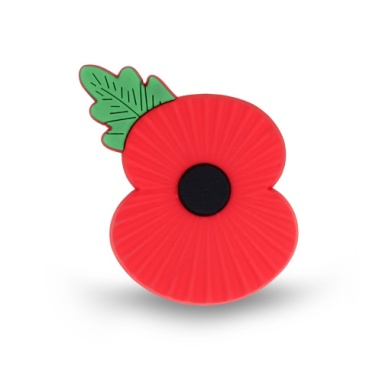 How Question
How does the writer make war seem like a dangerous and deadly place?
Consider:
What is happening in the story 
The use of language 
The use of language techniques
10 Marks
Highlight 6-7 pieces of evidence to answer this question
Learning Objectives 
-To apply Component 1 reading skills to a piece of fiction.
-To explore higher level vocabulary to extend our writing. 
SMSC – To remember and acknowledge the horrors of war during remembrance.
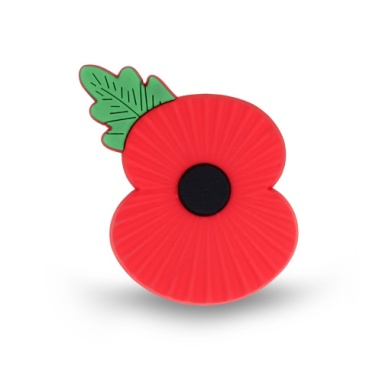 Evaluation Question
“The writer builds the drama of war in the story and then reduces it at the end of the extract”.  To what extent do you agree with this opinion?
Decide what your answer is to the question
Highlight how you will evidence the answer
This is about structure – how will you structure your answer
10 Marks
Highlight 6-7 pieces of evidence to answer this question